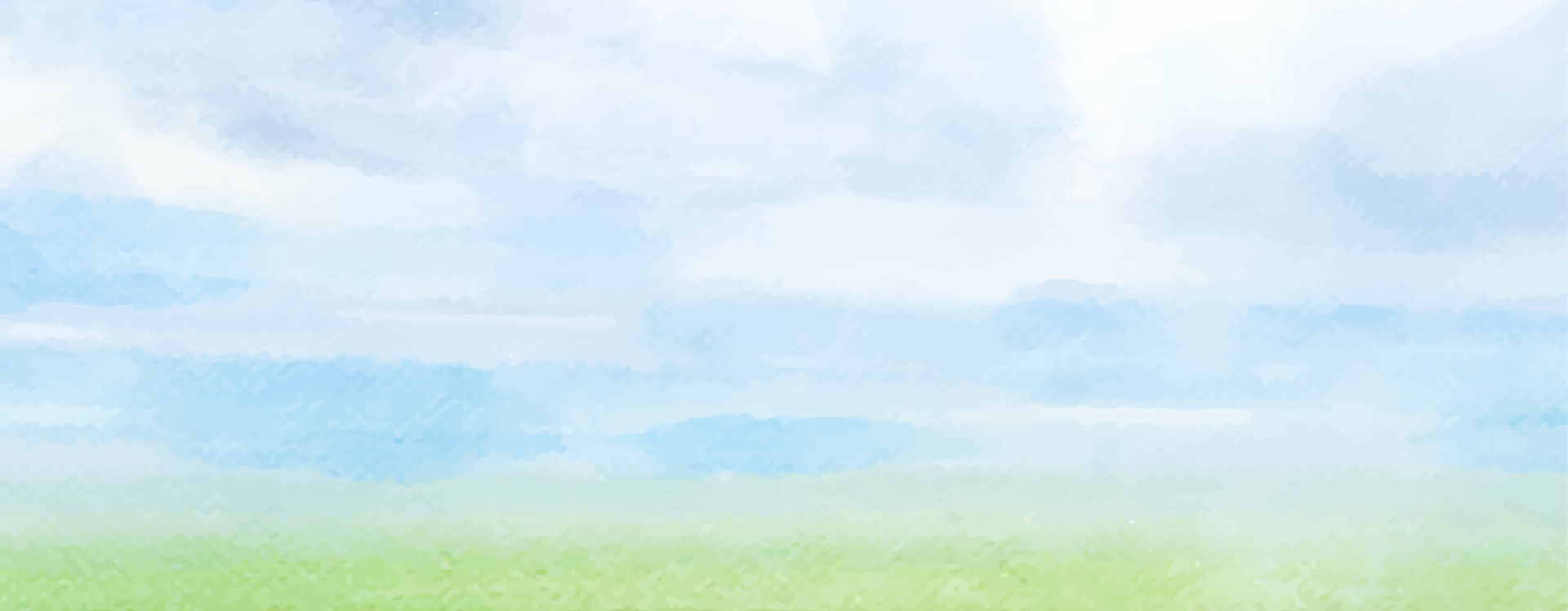 Управление образования Администрации города Иванова                                                                               муниципальное бюджетное дошкольное образовательное учреждение                                                                                           «Детский сад комбинированного вида № 18»                                                                                                                                                  153051, г. Иваново, мкр. Рождественский, 9                                                                                                                            тел/факс: (4932) 93-90-84, 93-90-85, 93-90-86                                                      E-mail : dou18@ivedu.ru
«ПО СКАЗОЧНЫМ 
ДОРОЖКАМ»
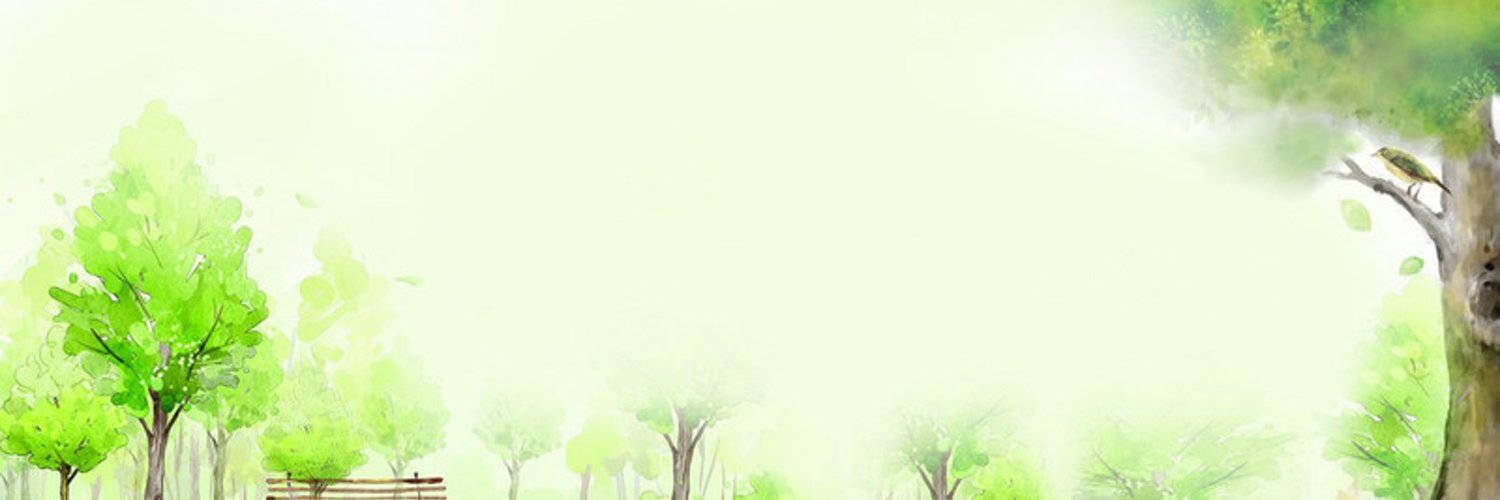 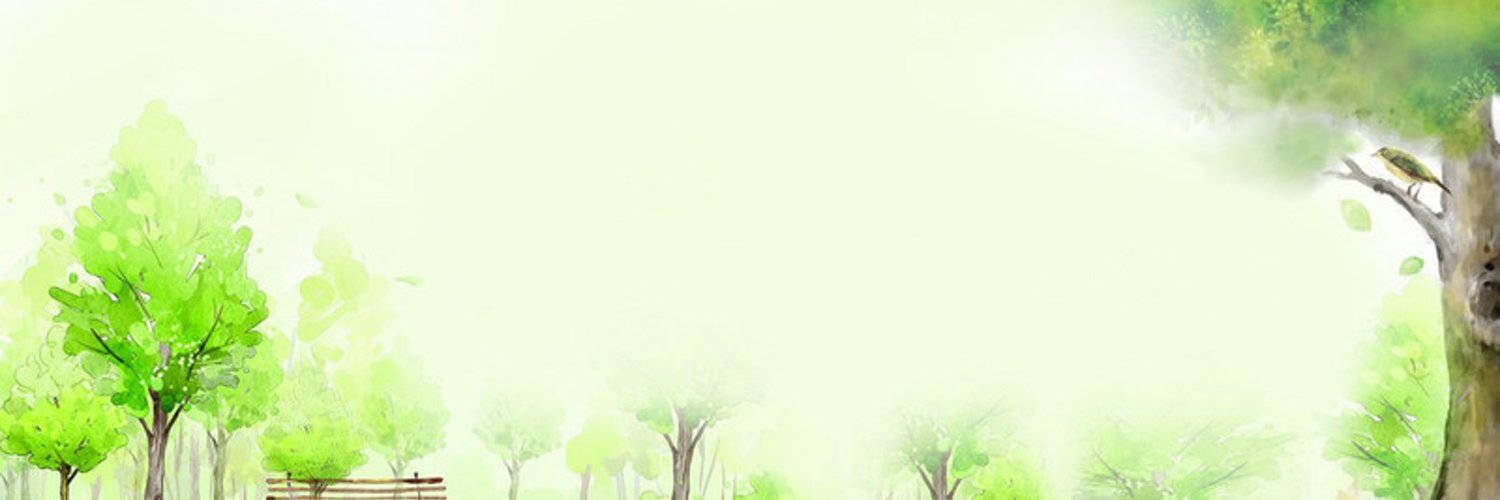 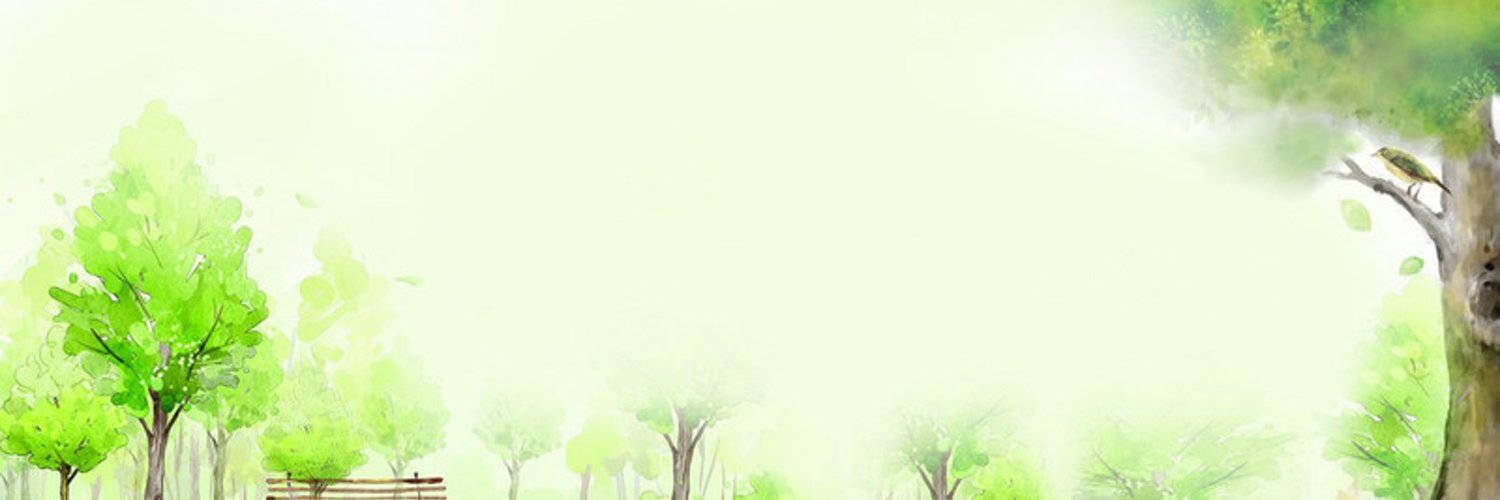 Выполнила Горбатова М.И., учитель дефектолог
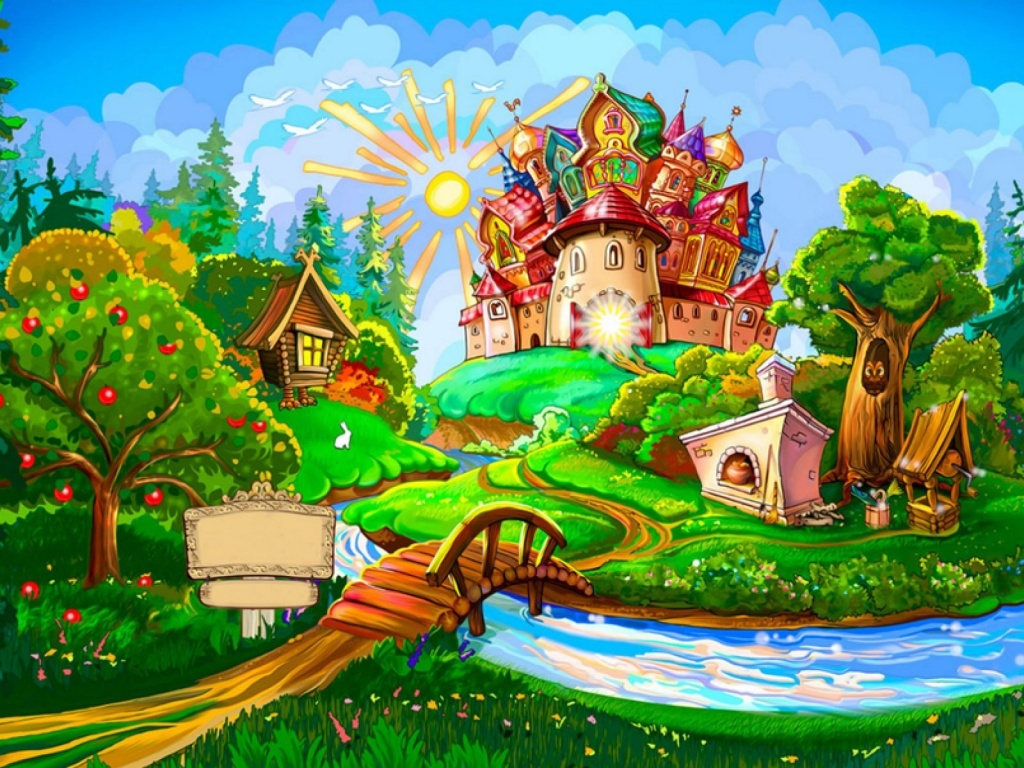 По сказочным дорожкам шагают мои ножки,
Герои разных сказок к себе зовут свернуть.
Читаем  с мамой вместе мы сказки интересные,
Решила я по сказкам  пройти сегодня путь!
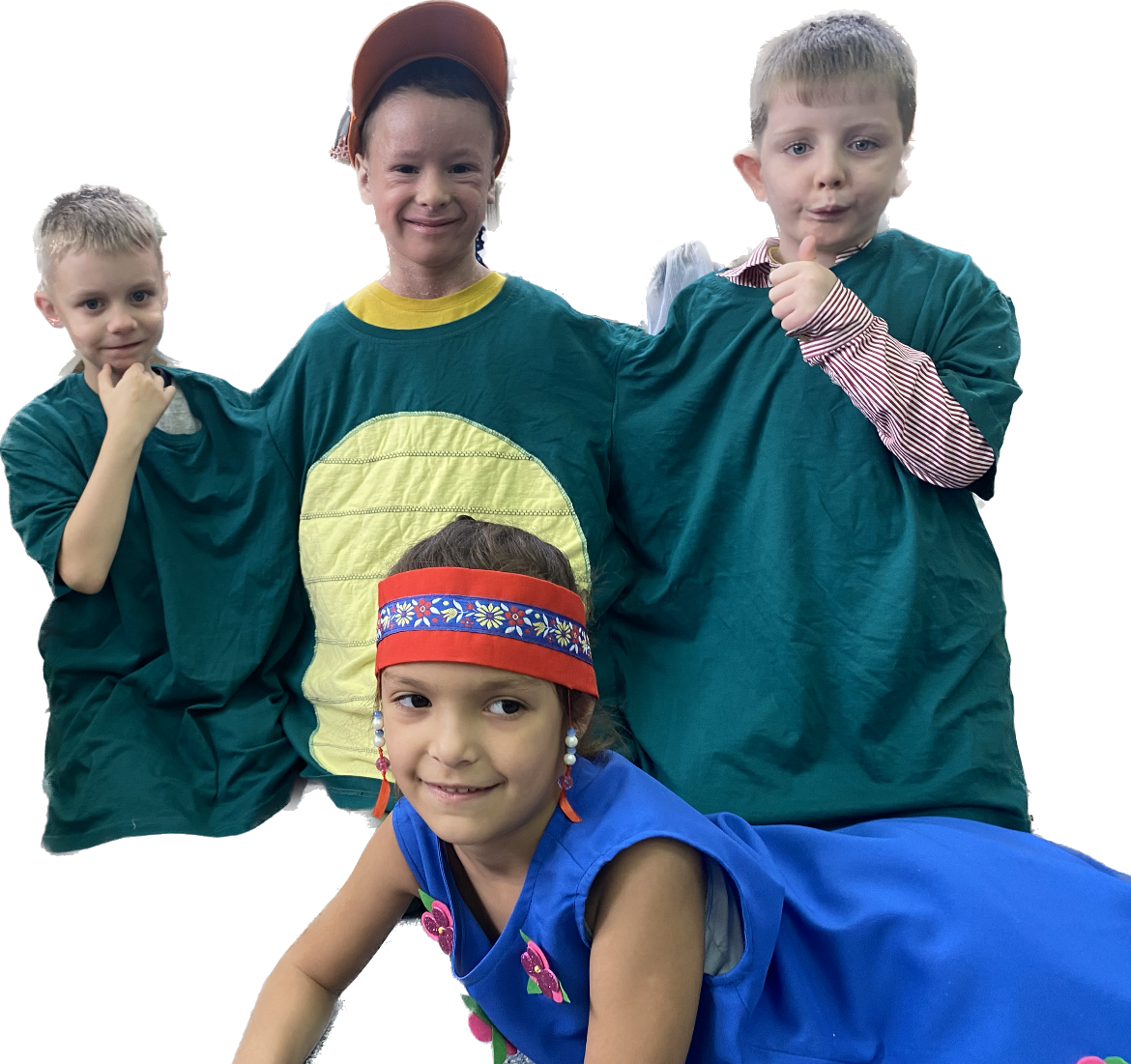 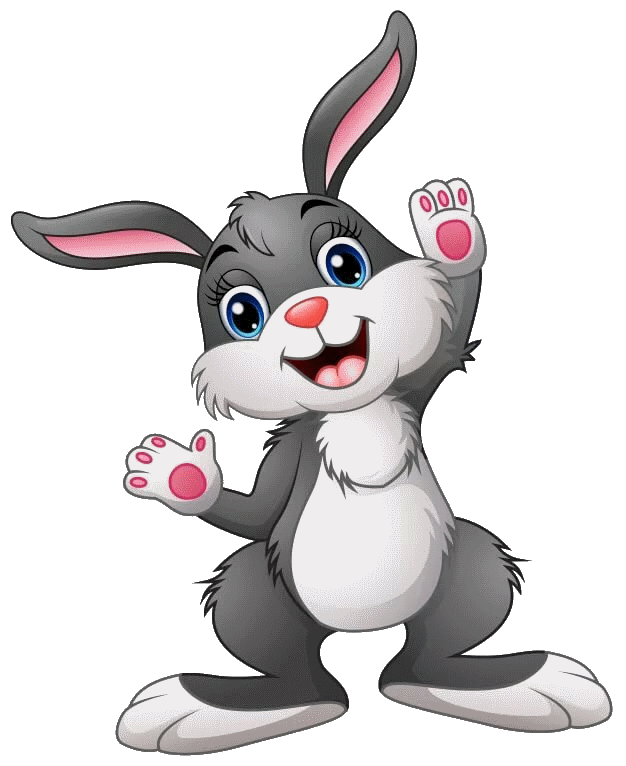 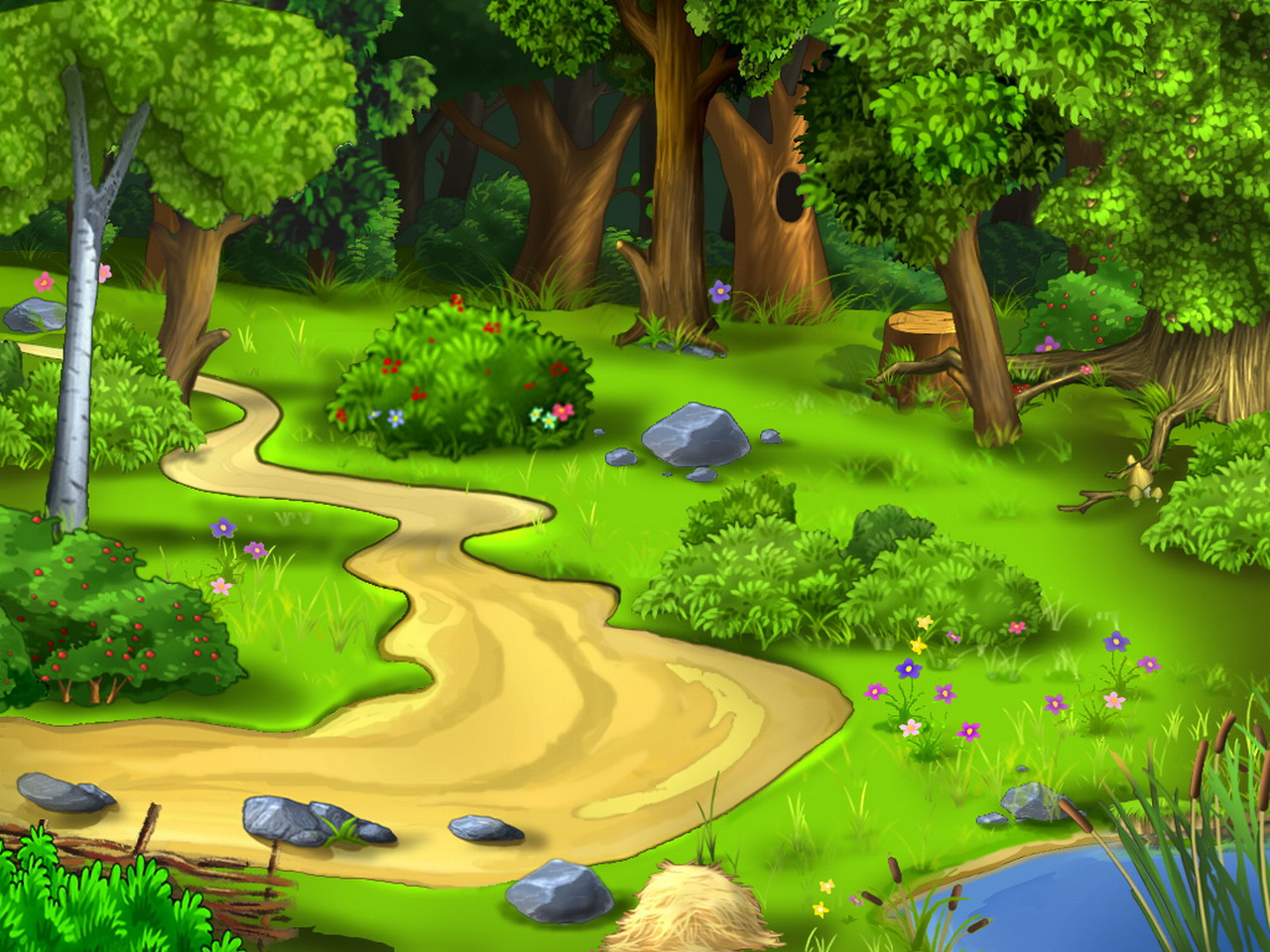 Идет дорожка вправо – шагаю я удало
По тропочке, где много хороших, добрых дел.
Здесь Айболит, Дюймовочка, милашка-Белоснежка,
Кот Леопольд, Хаврошечка – берем мы с них пример!
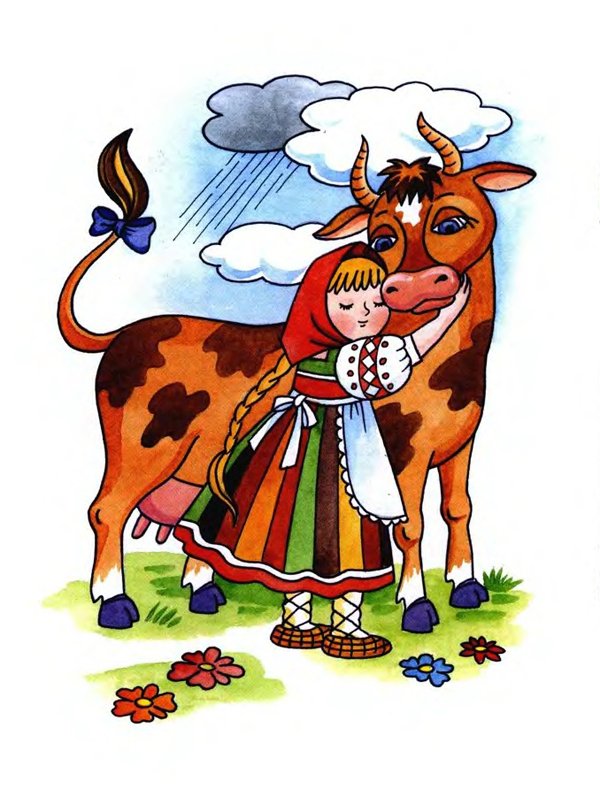 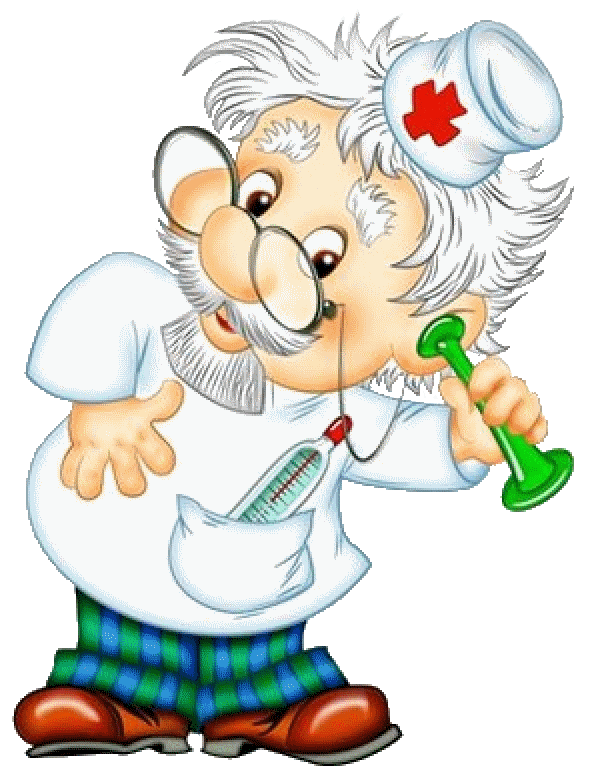 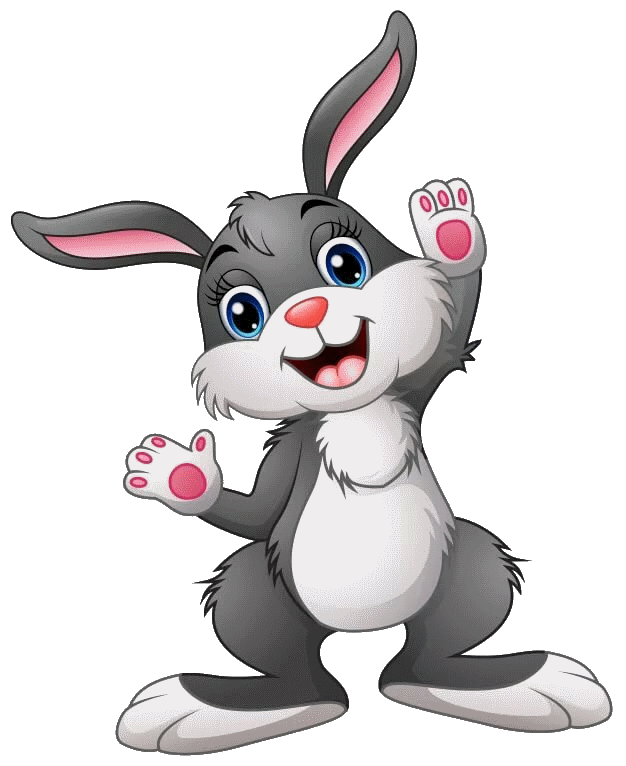 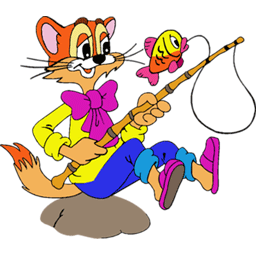 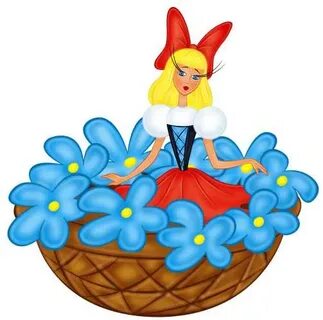 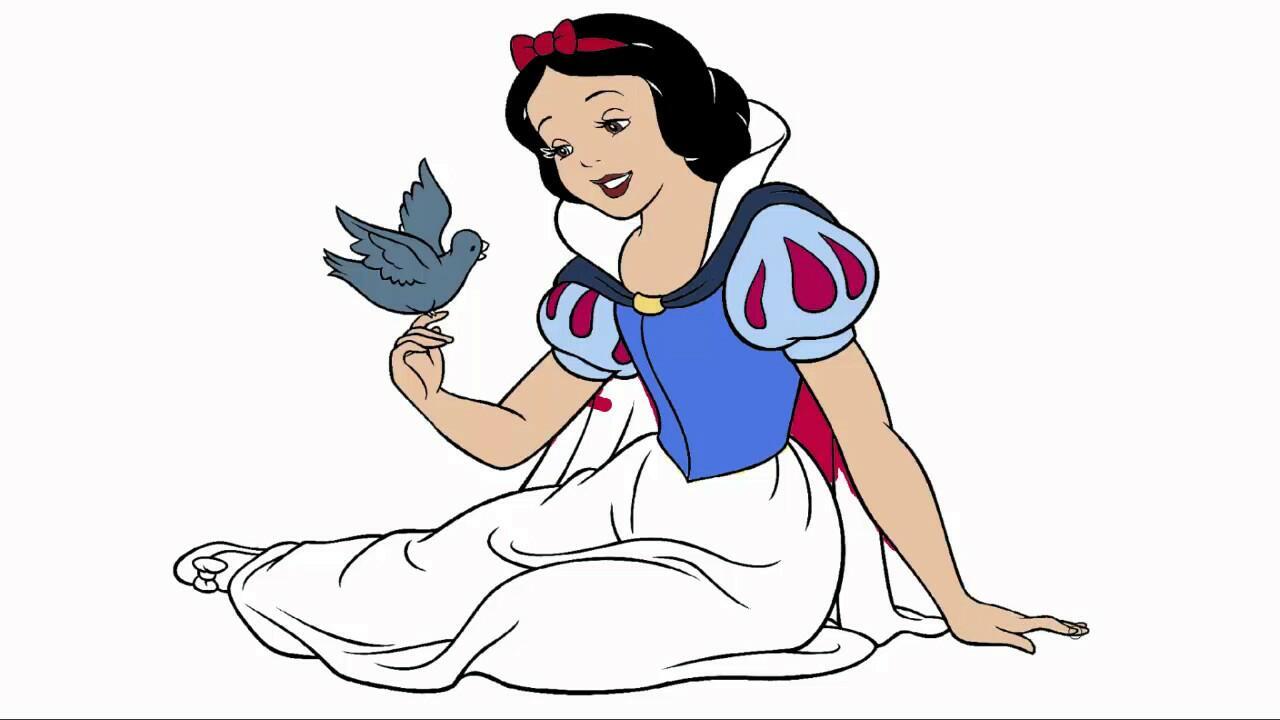 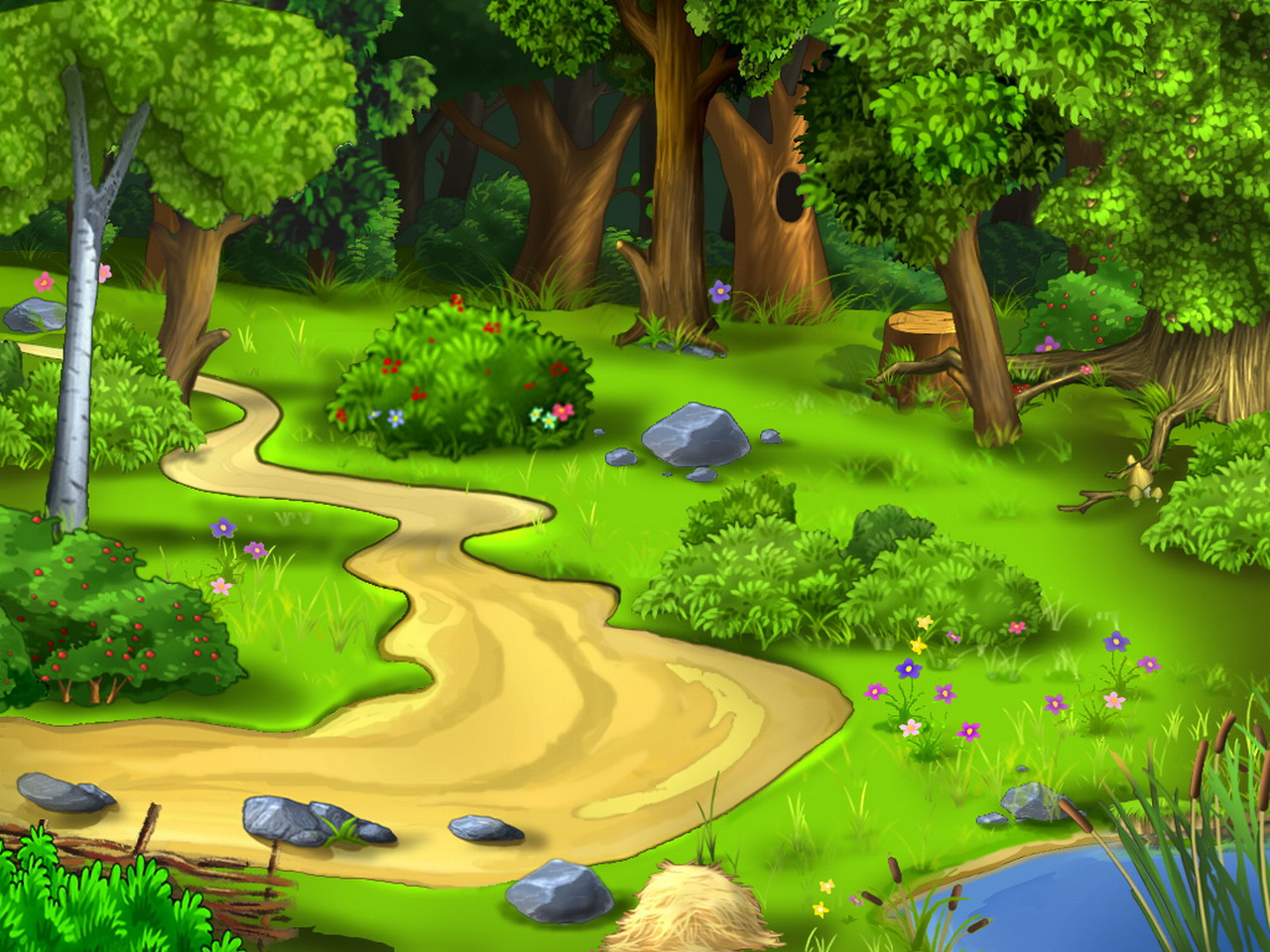 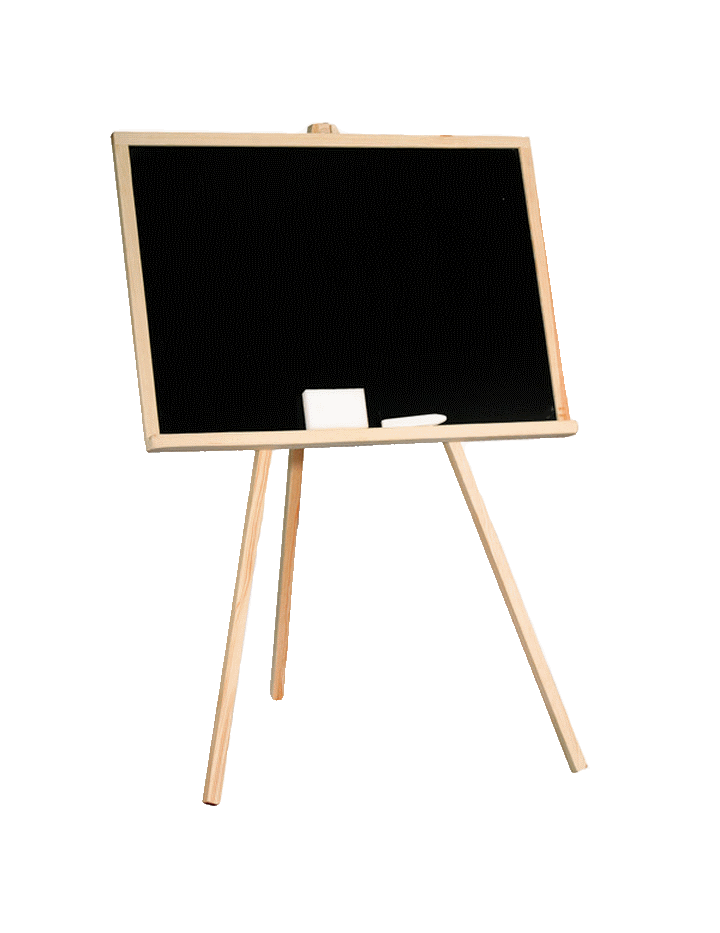 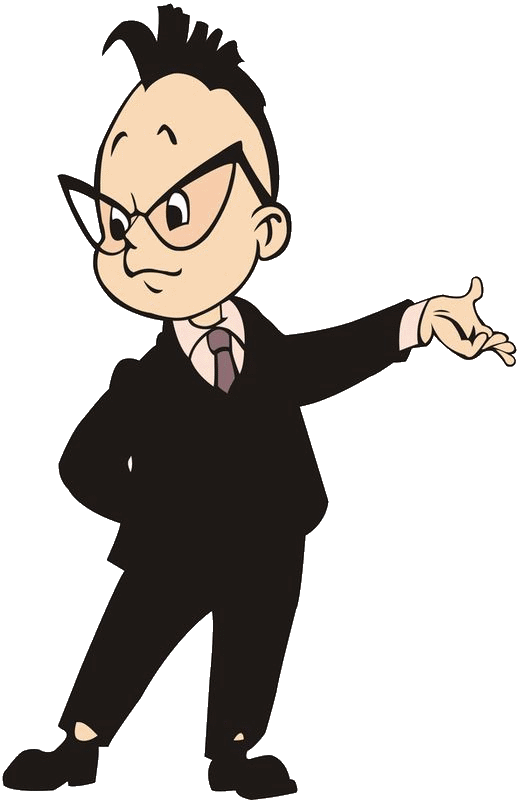 2+2=4
Сверну теперь налево – здесь знания и дело,
Со  Знайкой я уроки немного поучу.
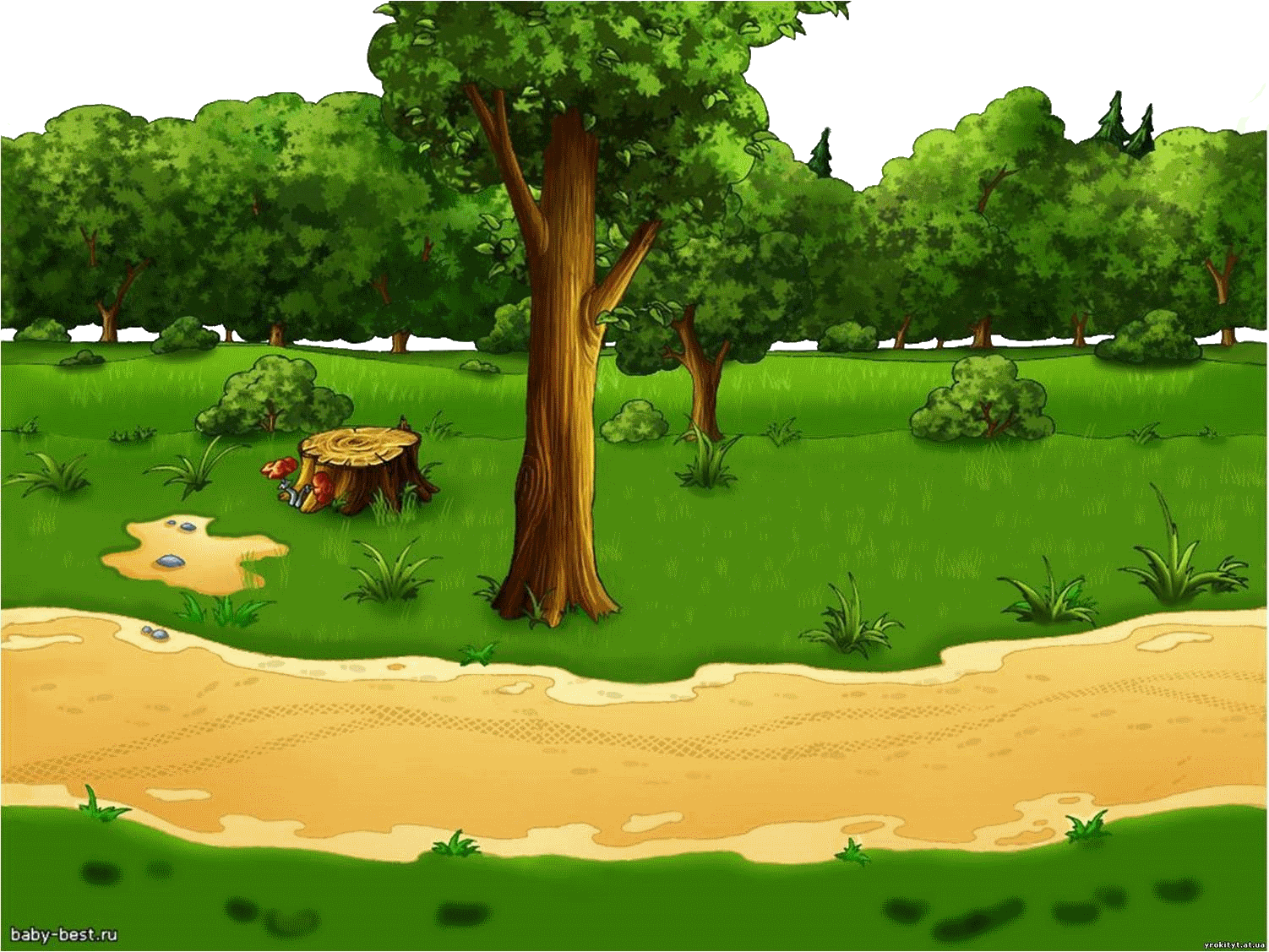 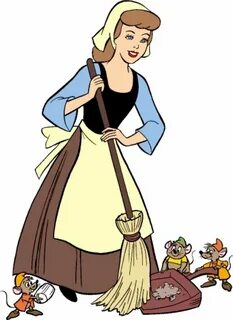 Теперь шагаю прямо- здесь Золушка встречает, 
 Заботливая, милая -  такой я быть хочу!
Вот новая тропинка – находчивости нитка
Ведет наверх в тот замок, где ждет Кот в сапогах.
Но как пройти тут мимо, на тропке  - Буратино
 С Мальвиной, Артемоном  и азбукой в руках!
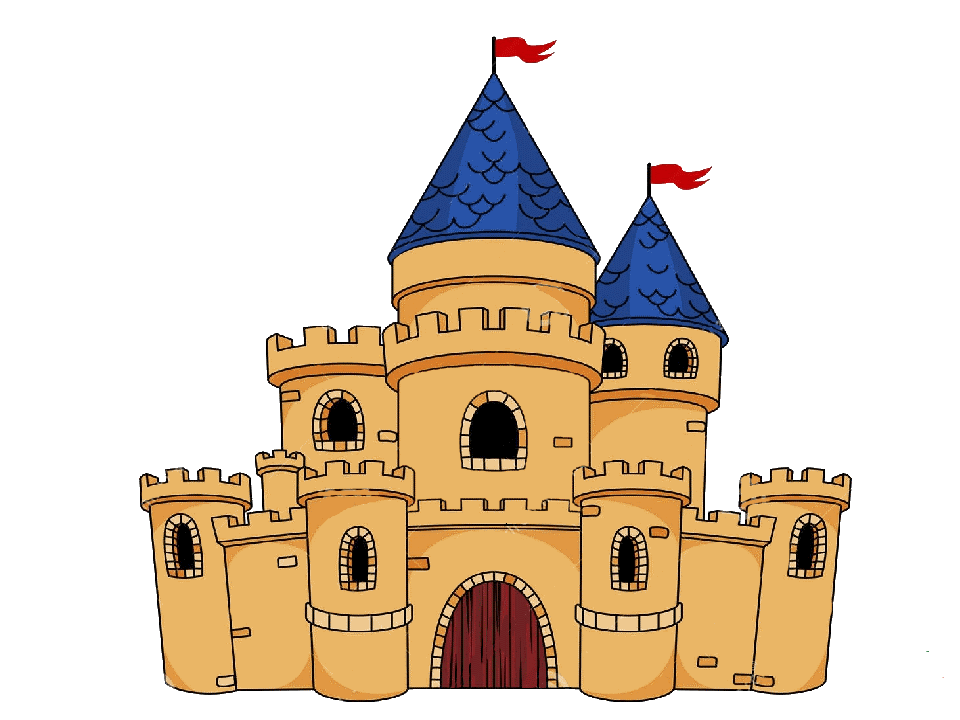 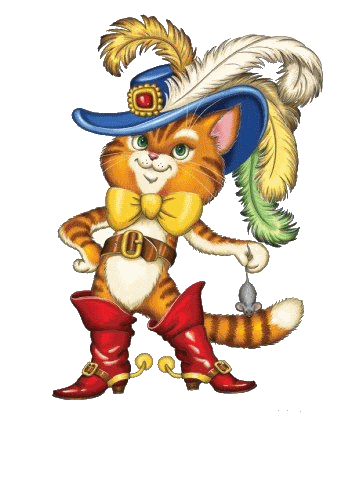 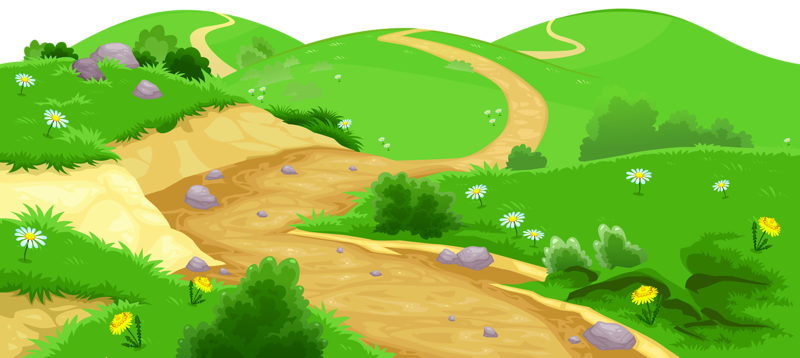 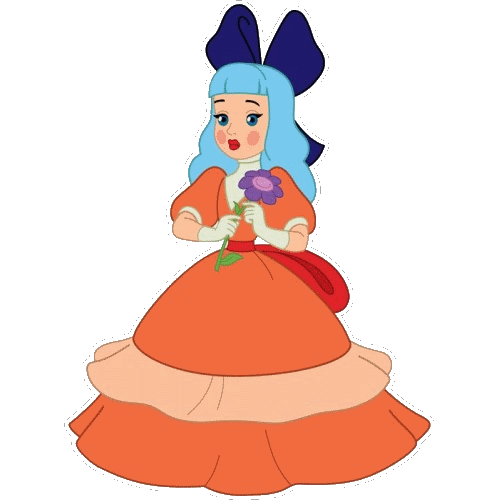 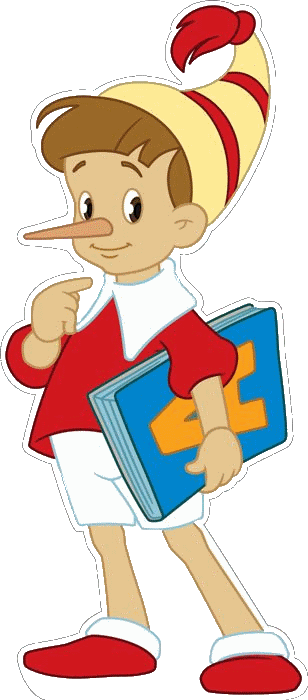 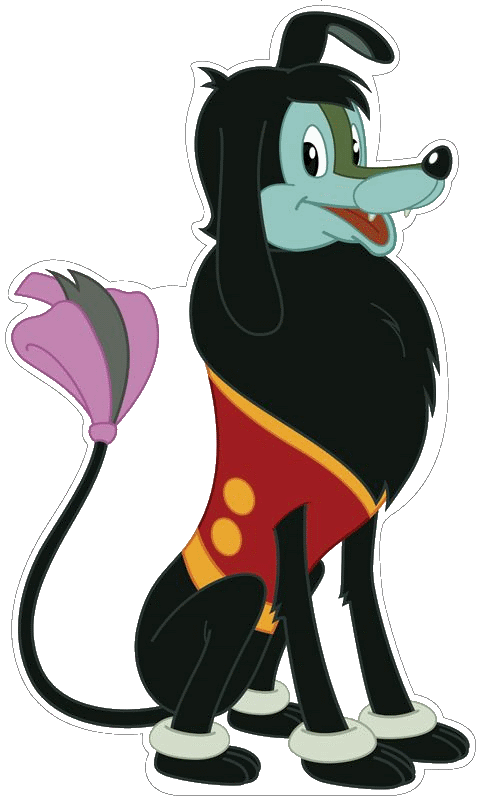 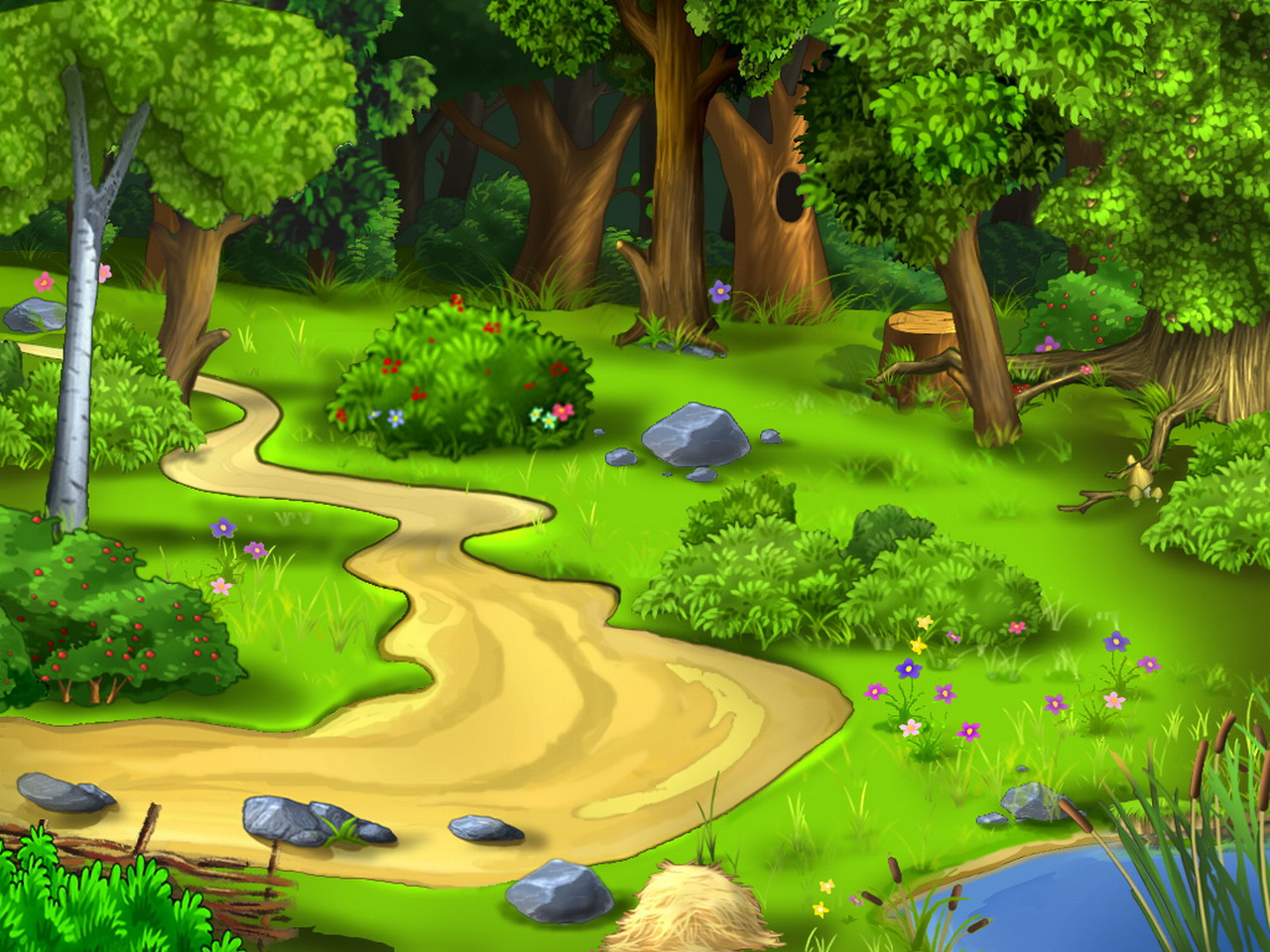 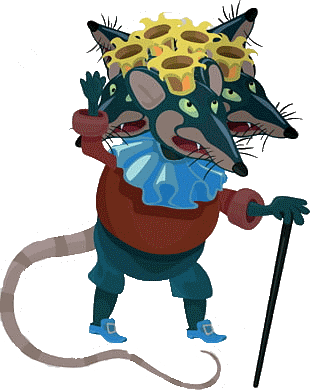 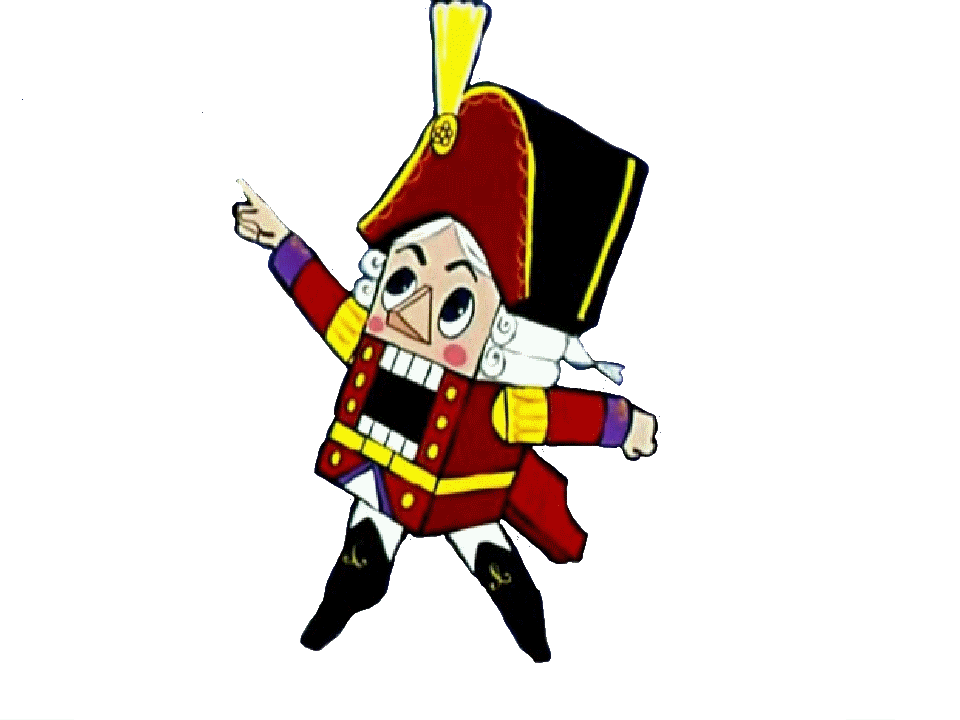 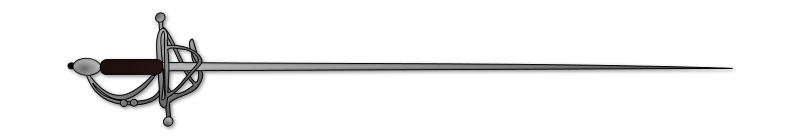 Вот тропочка отваги с Шелкунчиком при шпаге,
Он всюду побеждает коварство, зло, обман!
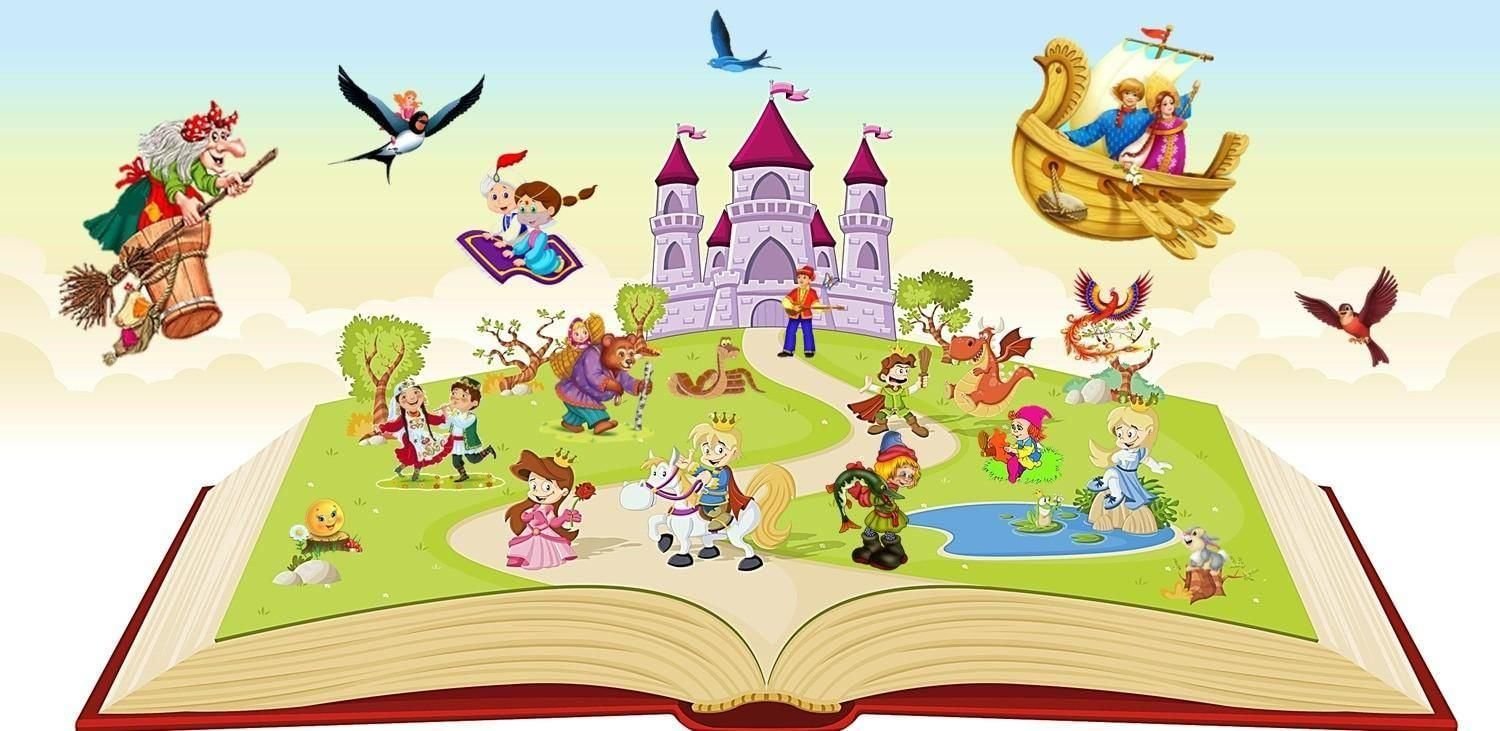 Теперь  я точно знаю – все сказки прочитаю,                                                                                                                                            Ведь умной, доброй, честной я вырасти мечтаю!
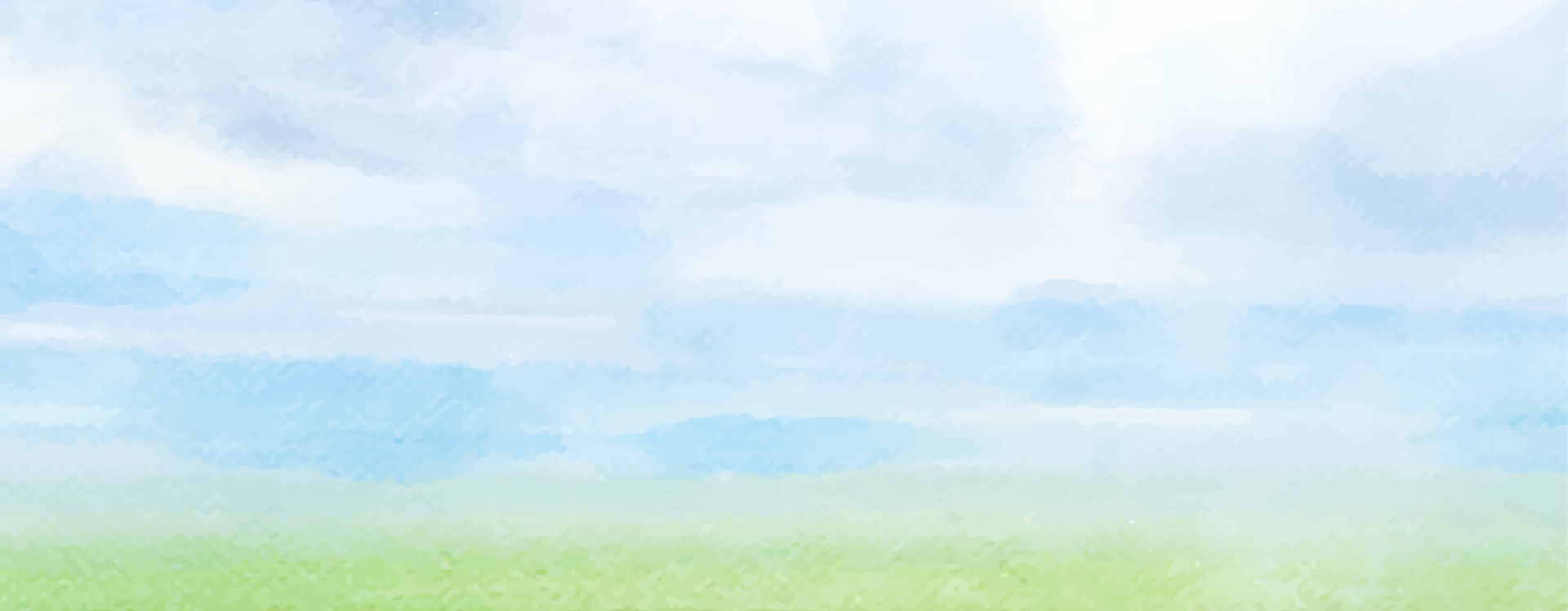 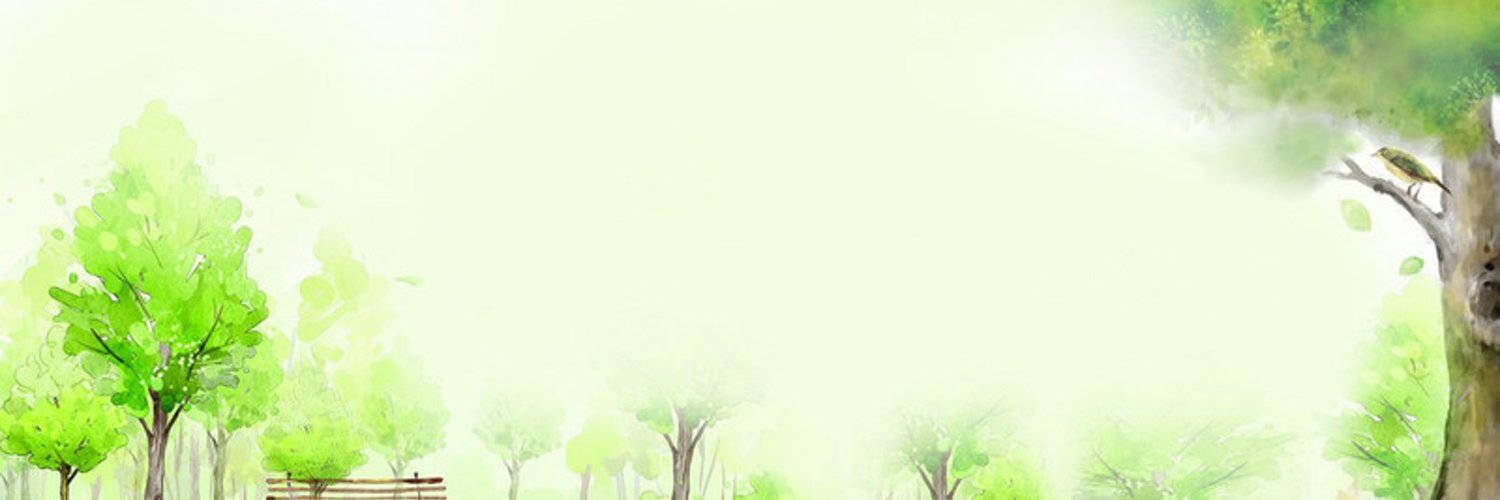 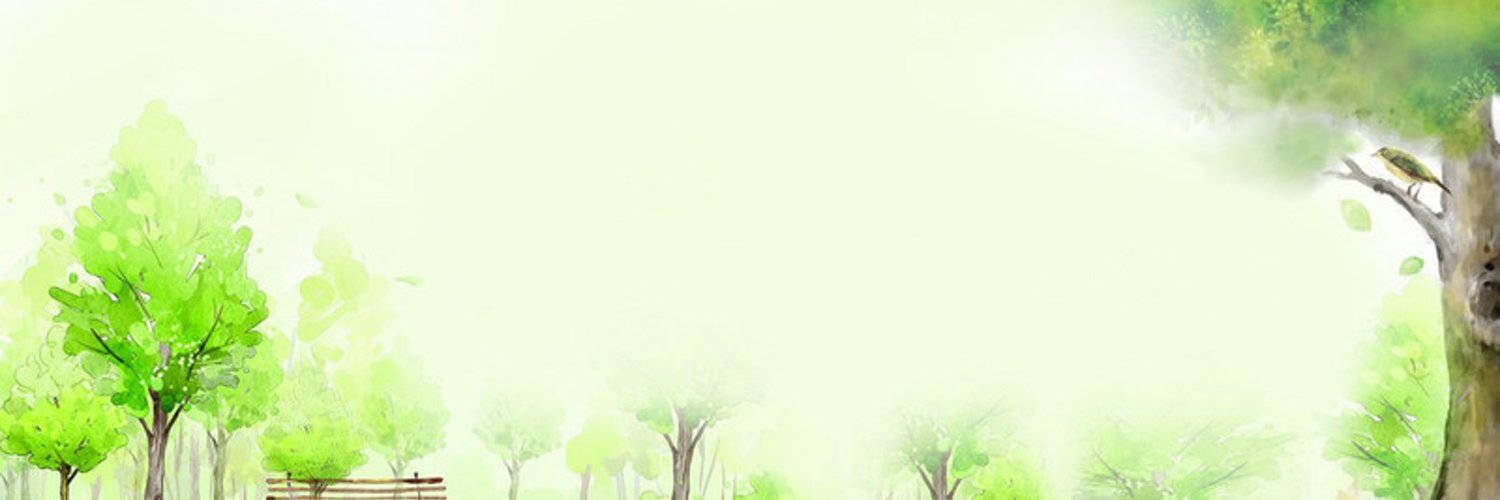 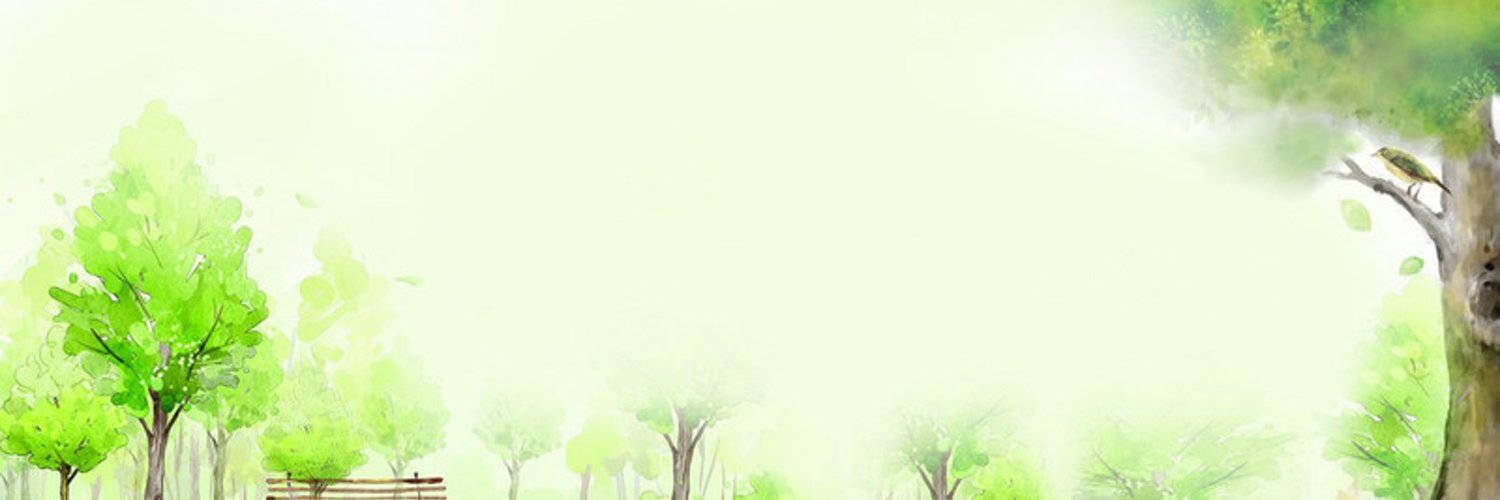